RMM SP
Cas :
Date RMM :
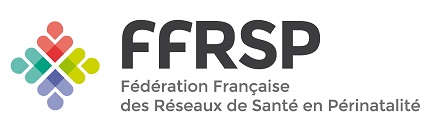 Aide au remplissage
Cette présentation complètement anonyme peut-être utilisée pour la présentation de votre ou de vos cas de soins palliatifs néonataux après 36 SA en lien avec la présentation sur les décès néonataux précoce (7 premiers jours de vie).
Elle n’est pas figée, vous pouvez la modifier comme vous le souhaitez en rajoutant, précisant ou en enlevant des éléments.
Suggestion pour les réponses aux questions à choix multiples: effacer la ou les propositions qui ne correspondent pas à votre situation.
Avant la naissance
Soins Palliatifs décidés en anténatal ? Oui      Non  
Motif des soins palliatifs : 
Soins palliatifs débutés dès la naissance ? Oui      Non  
Si non, à quel âge en jours ?
Situation présentée en CPDP ? Oui      Non  
Si oui :
AG à la découverte de la pathologie, l’anomalie ou tout autre situation relevant d’un avis CPDP :
AG au moment de la demande du 1er avis au CPDP ?
Demande d’IMG au CPDP ? Oui      Non  
Si oui AG : 
Indication d’IMG acceptée par CDPD ? Oui      Non  
IMG réalisée ? Oui      Non  
Si non, motif ?
Echec de fœticide induisant des SP en salle de naissance ? Oui      Non 
Situation clinique
Naissance vivante ? Oui      Non  
Hospitalisation en néonatologie ? Oui      Non  

Age au moment du décès en heures ou en jours ?
Anapath placentaire ? Oui      Non  
si oui : résultats 

Autopsie? Oui      Non  
si oui : résultats
Codage PMSI versant néonatal (RUM SDN)
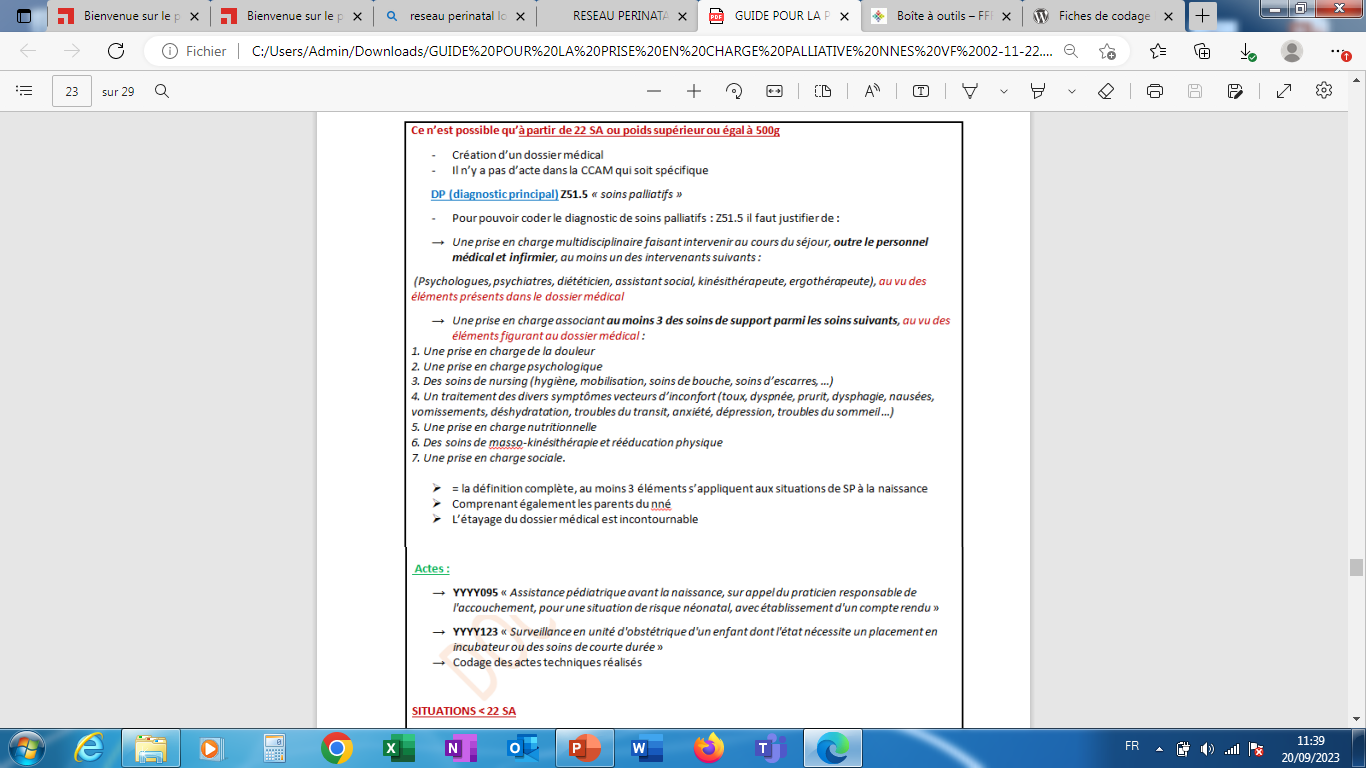 DP :
 Z15.5 Soins palliatifs
Codage PMSI versant néonatal (RUM néonat)
DP : pathologie principale 
DAS : 
 Z15.5 Soins palliatifs